What are you wearing?
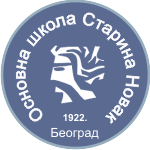 Šta nosiš trenutno?
What are you wearing?
Ove nedelje ćemo da vežbamo Present Continuous kroz opise ljudi, odnosno odeće koju nose. Takođe, naučićemo dosta novih reči uz pomoć ovog YouTube videa https://www.youtube.com/watch?v=y1r12OYDY3w.
Sve reči, sa prevodom na srpski, treba da prepišeš u svesku, uslikaš I pošalješ na moj mejl. Ovaj domaći se OCENJUJE, vodi računa o urednosti!
What are you wearing?
Kad opisujemo šta neka osoba trenutno nosi, UVEK koristimo Present Continuous. 

Naprimer: I am wearing sweatpants, a T-shirt and socks.
Netačno je: I wear sweatpants, a T-shirt and socks.
What are you wearing?
Sa sledećeg slajda treba da izabereš ČETIRI OSOBE i opišeš ih u svesku (šta nose). Za svaku osobu napiši njegovo/njeno ime. Npr. Chris is wearing…
Opis ćeš mi uslikati I poslati na mejl.
Ne zaboravi, ovaj domaći se OCENJUJE pa te molim da budeš uredan i tačan!
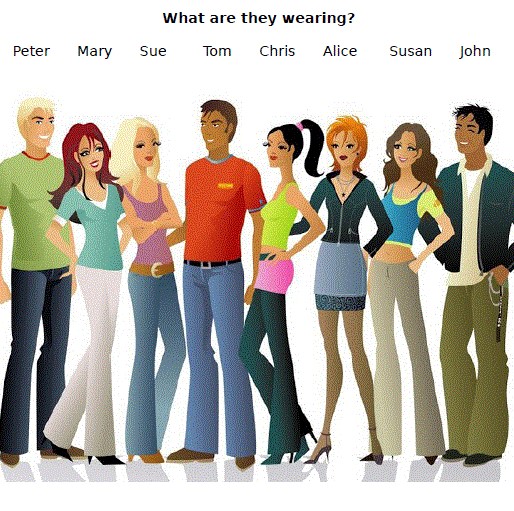 Reminder
Rok za slanje domaćeg je sedam dana (do 11.5). 
Nemojte da kasnite kako ne biste sami sebi smanjili ocenu!
Mejl: goranaf@starina.rs